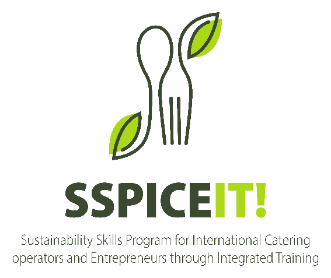 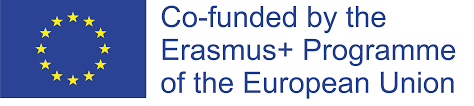 SSPICE IT!
Plantilla de ejercicio final
Un mapa sostenible de nuestra zona
Negocios locales sostenibles;
Grupos locales / organizaciones sin fines de lucro activas en temas de sostenibilidad;
Organismos públicos locales relacionados con la sostenibilidad;
Otros negocios (sostenibles o no) relacionados con su actividad (socios potenciales o competidores)
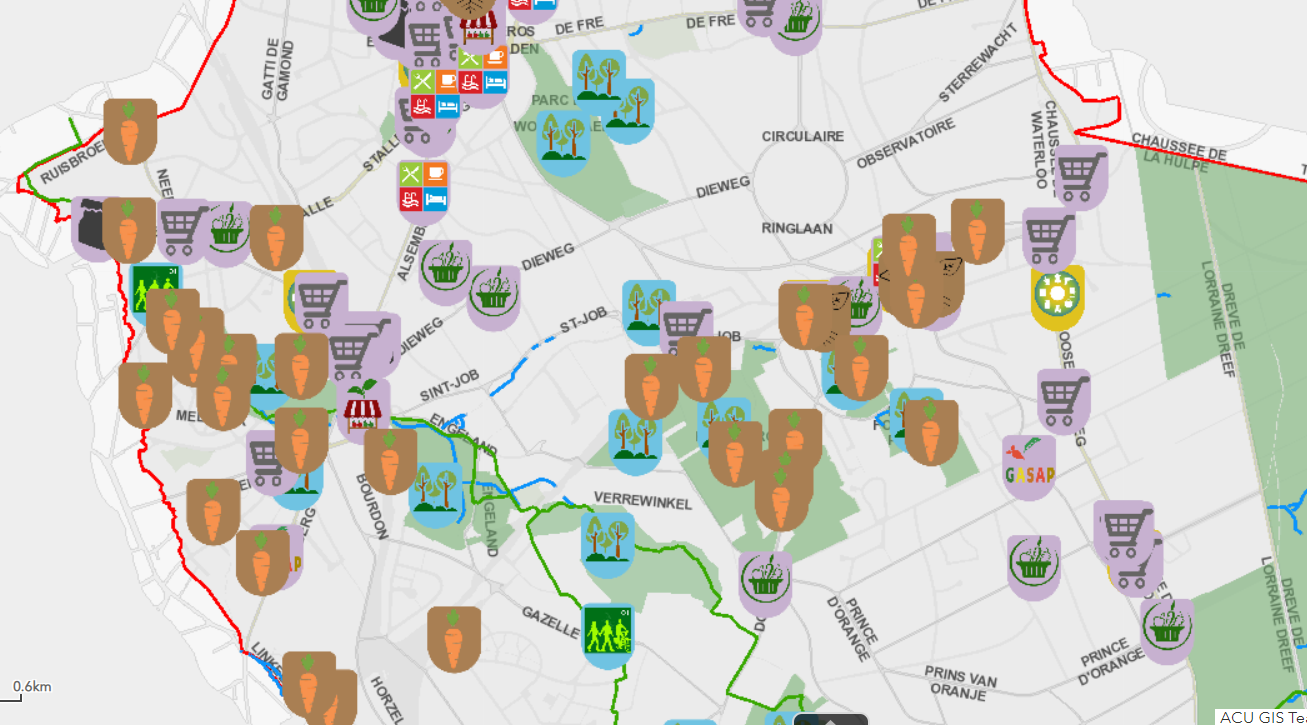 Un mapa de sostenibilidad del municipio de Uccle, Bruselas
Fuente: Uccle municipality
Un análisis DAFO de nuestro negocio
Nuestra oferta de alimentos sostenibles
Diseña una oferta de alimentos sostenibles que se incluya en tu negocio, atendiendo a:
- Sostenibilidad; 
- Prácticas de reducción de desechos;
- Tecnologías y procesos de cocción innovadores;
- Hojas de recetas técnicas (ver Módulo 2 para este aspecto en particular).

Punto extra si incluye ingredientes sostenibles y saludables de la dieta mediterránea.
Nuestros recursos de RRHH
Personal

Repartición de tareas
Nuestros proveedores sostenibles
Para cada proveedor, indíquese:

Su situación geográfica, 

Sus características de producción / transformación / transporte / innovación / comunicación

Las razones por las que fueron seleccionados
¿Cómo es sostenible nuestro negocio?
Principales actividades de nuestro negocio

Cómo estas actividades son sostenibles e innovadoras
Nuestro público objetivo
Segmentos de clientes a los que se dirige nuestro negocio

Ilustraciones de nuestros perfiles de clientes

Evolución de las preferencias de los clientes
Nuestra campaña de marketing
Estrategias para fidelizar a los clientes

Puntos principales de nuestra campaña de marketing

Prácticas de sostenibilidad en nuestros esfuerzos promocionales
Nuestra visión a largo plazo
Visibilidad a largo plazo

Oportunidades de crecimiento

Impacto social
Nuestros recursos financieros